Figure 4 Samples of controlled-vocabulary values for each of four attributes. One (recording technique) is shared by ...
J Am Med Inform Assoc, Volume 8, Issue 1, January 2001, Pages 17–33, https://doi.org/10.1136/jamia.2001.0080017
The content of this slide may be subject to copyright: please see the slide notes for details.
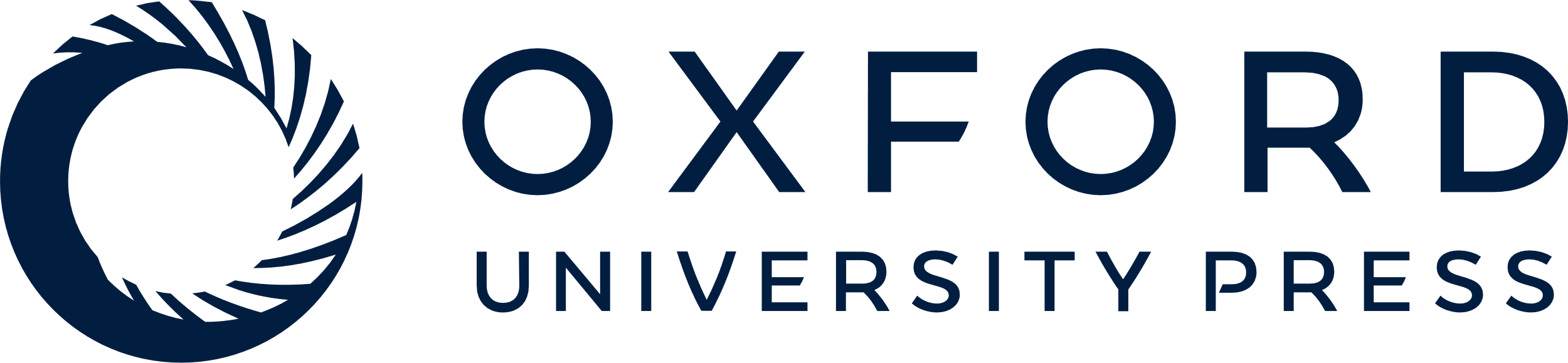 [Speaker Notes: Figure 4 Samples of controlled-vocabulary values for each of four attributes. One (recording technique) is shared by cortical and invertebrate databases, one describes molluscan neuron receptive fields, and two are used as neuron descriptors and search terms in the cortical database. Hierarchies expand to the right, with broader terms shown to the left in each column. The hierarchic attribute-value search algorithm shown in Figure 6 enables selectable specificity.


Unless provided in the caption above, the following copyright applies to the content of this slide: American Medical Informatics Association]